An Introduction to
The Camera
- MODES -
The Camera
Most photographers don’t use anything else other than the AUTOMATIC MODE on their camera
This is a information run down on the Automatic and the other modes that you will find useful as a photographer
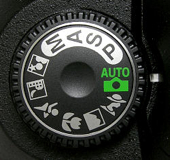 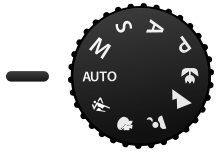 The Camera
AUTOMATIC MODE

Auto Mode tells your camera to use it’s best judgement to select Shutter Speed, ISO, Aperture, White Balance, Focus and Flash to take the best shot it can. 
This mode will give you nice results in many shooting conditions, however you’re not telling the camera any extra information about the shooting conditions, it will be making a ‘massive guess’ for you.
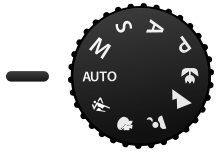 The Camera
PORTRAIT MODE
When you switch to Portrait Mode, your camera will automatically select a large aperture (small number) which helps to keep your background out of focus (i.e – sets a Shallow Depth of Field). 
Portrait Mode works best when you’re photographing a single subject, so use the zoom or get up close to the subject
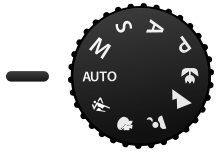 The Camera
MACRO MODE
Allows you to move even closer to your subject to take a close up picture. 
It’s great for shooting flowers, insects and small objects. Different cameras will have different capabilities and different focusing distances (between 2 and 10cm)
When using Macro Mode, you’ll notice that focusing is more difficult as at short distances – the Depth of Field is very narrow. Keep your camera and the object you’re photographing parallel and as steady as possible or you’ll find a lot of it 
out of focus. Tripods are very hand when using Macro Mode!
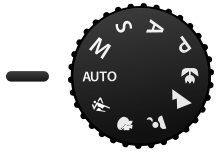 The Camera
LANDSCAPE MODE

This mode does the opposite of Portrait Mode, and will set the camera up with a small aperture (large number) to make sure all the scene you’re photographing is in focus, (i.e. - sets a Large Depth of Field)
At times, your camera might select a slower shutter speed in this mode, to compensate for the small aperture – so consider using a tripod to help you camera stay still.
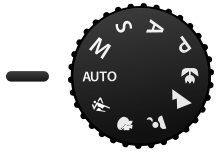 The Camera
SPORTS MODE
Photographing moving objects is what Sports Mode (or action mode) is designed for. Sports Mode attempts to freeze the action by increasing the shutter speed. When photographing fast moving objects you can also increase you chances of capturing them by panning your camera along with the subject and/or attempting to pre-focus on a spot where the subject will be when you want to photograph it.
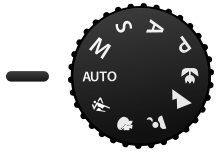 The Camera
NIGHT MODE

Night Mode (a technique also called ‘Slow Shutter Sync’) is for shooting in low light situations and sets your camera to use a longer shutter speed to help capture details of the background, but also fires off a flash to illuminate the foreground. For a clear and well exposed shot, use a tripod to steady the camera and prevent blur; however it is also fun to experiment  with this mode, especially purposely hand 
holding the camera in situations where there are 
lights on the background (like a dance floor)
The Camera
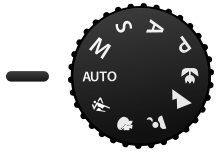 SEMI-AUTOMATIC MODES
Aperture Priority Mode (A or AV)
This mode is a Semi-Manual mode, where you choose the Aperture and your camera chooses the other settings (shutter speed, ISO etc) to ensure you have a Well Balanced Exposure.
Aperture Priority Mode is useful when you’re looking to control your Depth of Field in a shot. Choosing a larger number aperture means the aperture is smaller, lets in less light, have a Larger Depth of Field, and a slower Shutter Speed.
The Camera
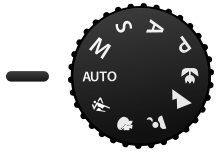 SEMI-AUTOMATIC
 MODES Shutter Priority Mode
 (S or TV)
This mode is similar to Aperture Priority Mode but it is where you select the Shutter Speed, and the camera selects the rest of the settings. You would use this mode when you wanted to take over control of the shutter speed. 
For Example when photographing moving subjects (like Sports) you might want to choose a fast shutter speed to freeze motion.
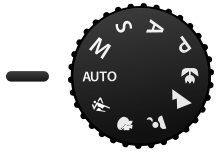 The Camera
SEMI-AUTOMATIC MODES
Program Mode (P)

Some Digital Cameras have this Priority Mode in addition to the Auto Mode. The Program Mode is similar to Auto, but gives you a little more control over some other features including Flash, White Balance, ISO etc. The camera programs itself to the conditions the shot is being taken, and constantly adjusts the Aperture and Shutter Speed 
		accordingly. It’s almost like the camera is thinking about the best outcome for the shot for you first, rather than just taking the shot.
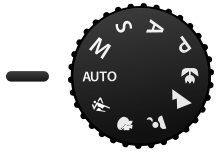 The Camera
FULLY MANUAL MODE
Manual Mode (M)
In this mode you have full control over your camera and need to think about all settings including Shutter Speed, Aperture, ISO, White Balance, Flash etc. It gives you the flexibility to set your shots up as you wish. Of course, this is quite skilled knowledge; you need to have some idea of what you’re doing in Manual Mode, so most digital camera owners tend to stick to one of the Priority Modes.